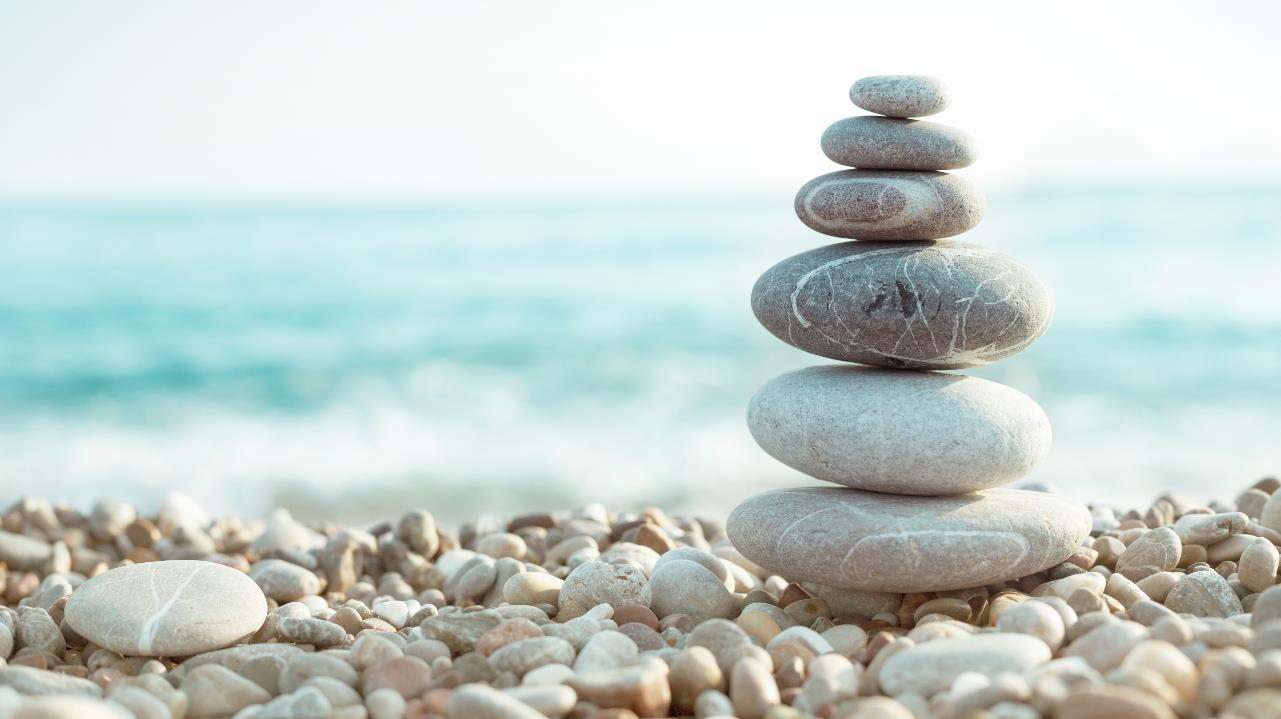 作文題目：
折翼天使的故事
郭韋齊 用才藝秀人生
https://www.youtube.com/watch?v=tpgODaRyHBg&t=48s
敗血症
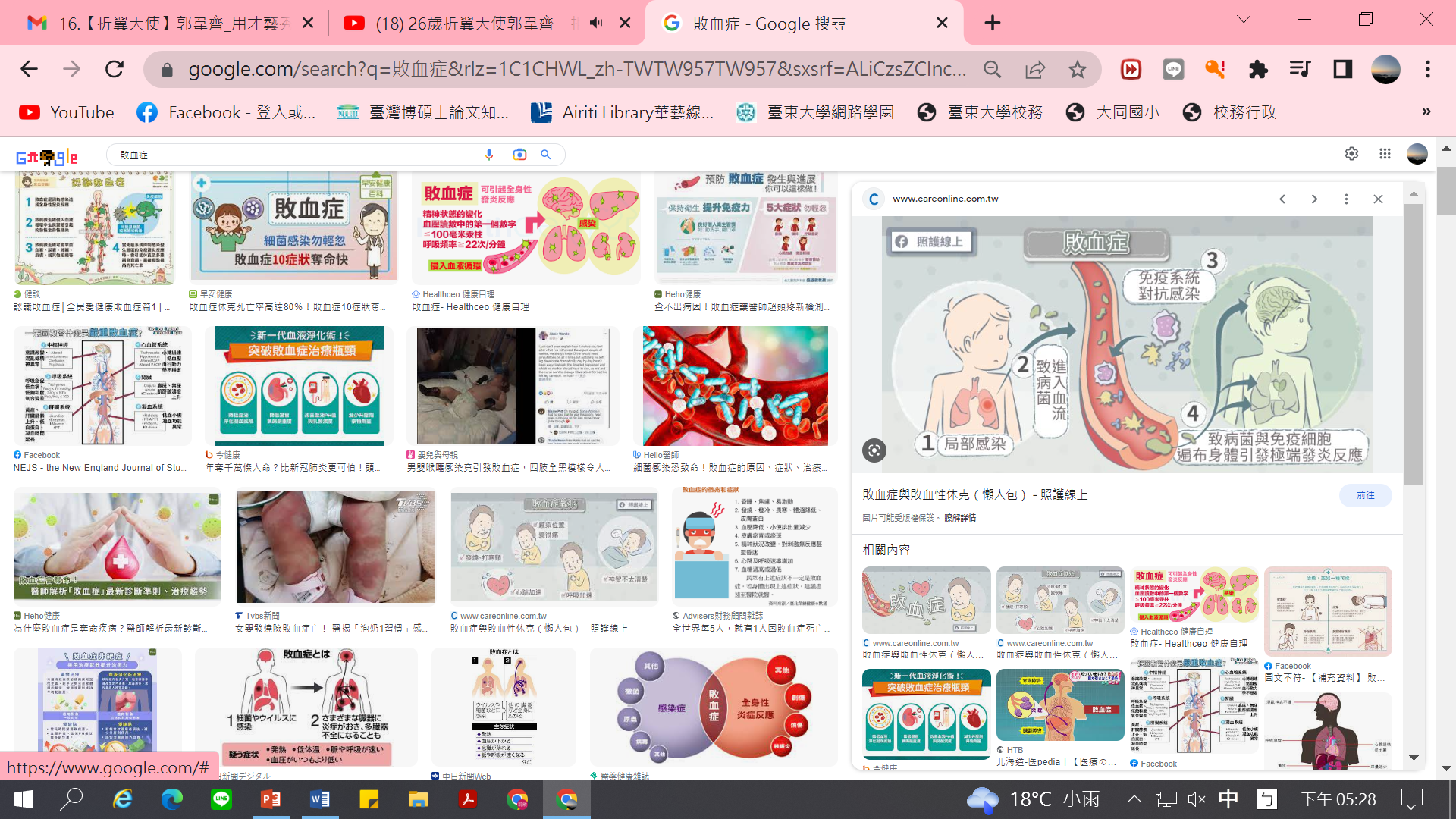 敗血症是感染與身體免疫系統的對抗，嚴重時可能導致肝臟、腎臟等重要器官衰竭，身體組織無法得到足夠的血氧供應，就會導致器官衰竭甚至死亡。
敗血症
敗血症患者大多是原本就罹患感染性疾病的人，高風險族群包括了：
慢性疾病者（如糖尿病、癌症、肺部疾病、腎臟疾病等）
免疫系統受損者（由疾病，如愛滋病毒或白血病引起；或由藥物治療，如化療或類固醇注射引起）
進入加護病房或長期住院者
燒傷或嚴重外傷患者
使用侵入性設備者，如使用了尿導管、靜脈導管、呼吸管者
懷孕婦女
1歲以下嬰幼兒：寶寶的免疫功能尚未發育完全，容易感染，對早產兒更是危險（根據世界衛生組織，幾乎一半的全球敗血症病例發生在兒童身上）。
免疫功能不全的老人：根據美國的研究，敗血症病患若大於65歲，其死亡風險較一般患者高出2.3倍。
第一段